Порядок взыскания задолженности в условиях функционирования ЕНС
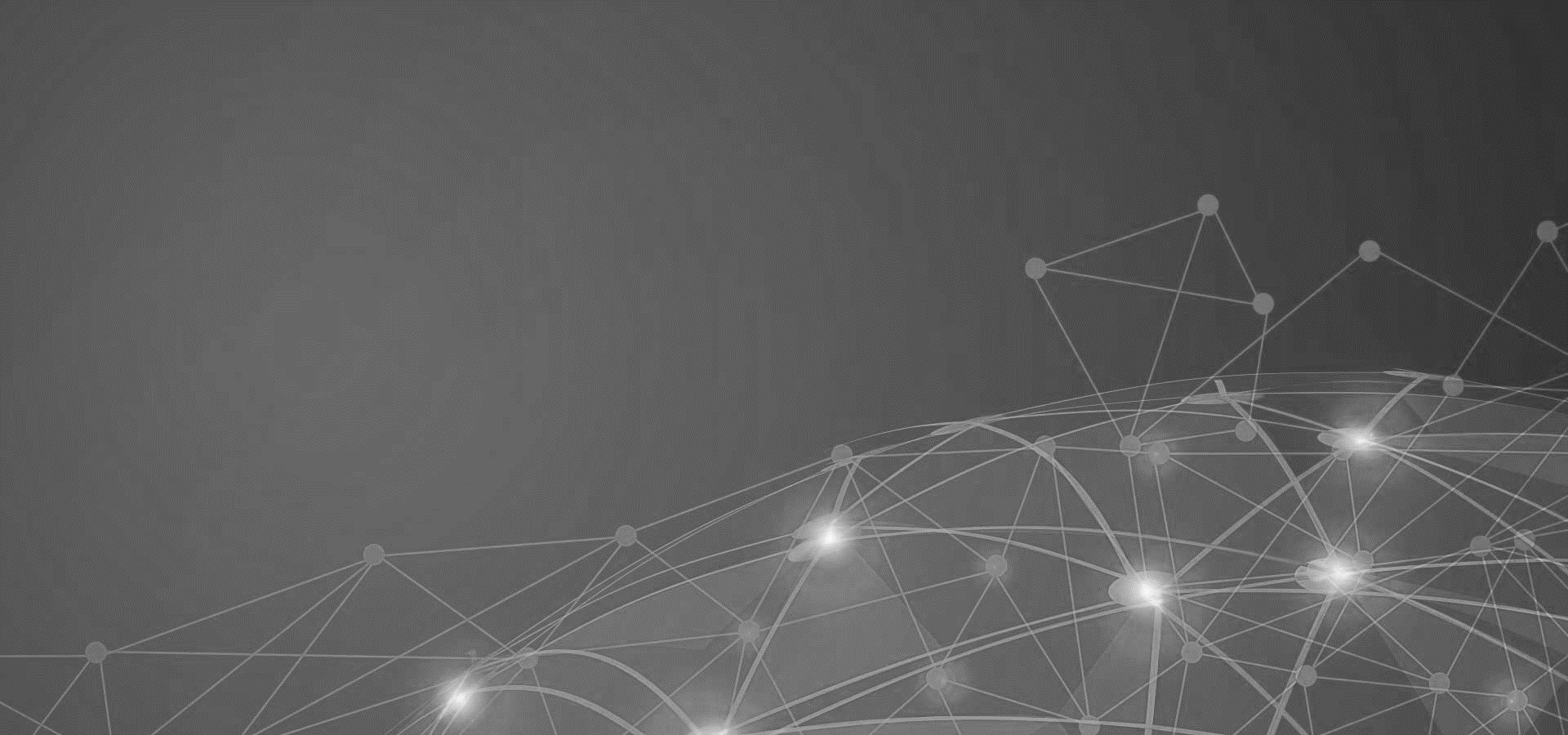 ЮЛ, ИП
Поручение на списание денежных средств со счета должника
1. Решение о взыскании за счет денежных средств
2. Решение о приостановлении операций по счетам
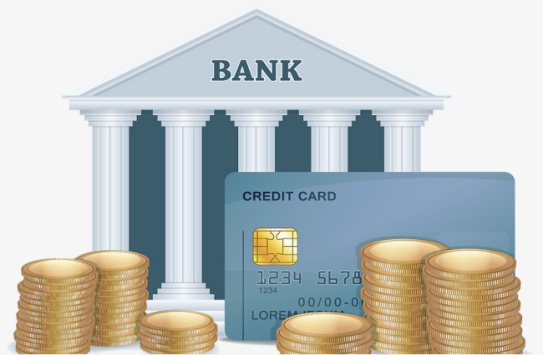 Требование об уплате
задолженности
Отрицательное сальдо ЕНС
СМЭВ
БАНК
Уведомления об изменении сальдо ЕНС
СМЭВ
ФЛ
ЮЛ, ИП
ЮЛ
Отрицательное сальдо ЕНС менее  300 тыс. руб.
РФ
Судебные приказы по ст. 48 НК РФ
Постановление об аресте имущества в соответствии со ст. 77 НК РФ
Постановление о взыскании задолженности за счет имущества по ст. 47 НК РФ
Отрицательное сальдо ЕНС более  300 тыс. руб.
Сальдо ЕНС ≥ 0
Х
ЮЛ
Процедура взыскания прекращается
Наиболее значимые изменения при применении мер принудительного взыскания в условиях ЕНС
Единая форма требования и решения для ЮЛ, ИП и ФЛ
Применение ст. 46 НК РФ в отношении ФЛ
Направление уведомлений об изменении сальдо ЕНС в банк 2 раза в день 
С 1 января 2023 на кредитные организации возложена обязанность по контролю изменения актуального сальдо ЕНС при исполнении ст. 46
Электронное взаимодействие с кредитными организациями осуществляется посредством СМЭВ
Одно требование и одно решение о взыскании задолженности за счет денежных средств на всю процедуру взыскания, сумма требования и решения динамично изменяется в соответствии с изменениями сальдо ЕНС
Постановления  об аресте имущества  по ст. 77 НК РФ,  о взыскании за счет имущества по ст. 47 НК РФ   при увеличении отрицательного сальдо ЕНС  формируются многократно  со  ссылкой на одно решение по ст. 46 НК РФ